Úvod do statistického testování
Co se dá testovat/srovnávat …
1. Chceme srovnávat.
- 1 náhodný výběr s předpokládanou hodnotou
- 2 náhodné výběry mezi sebou
Více náhodných výběrů mezi sebou

2. Chceme hodnotit změnu náhodné veličiny vzhledem k vnějšímu zásahu.

3. Chceme rozhodovat o nezávislosti dvou náhodných veličin.

4. Chceme rozhodovat o charakteru rozdělení náhodné veličiny.
Hypotéza
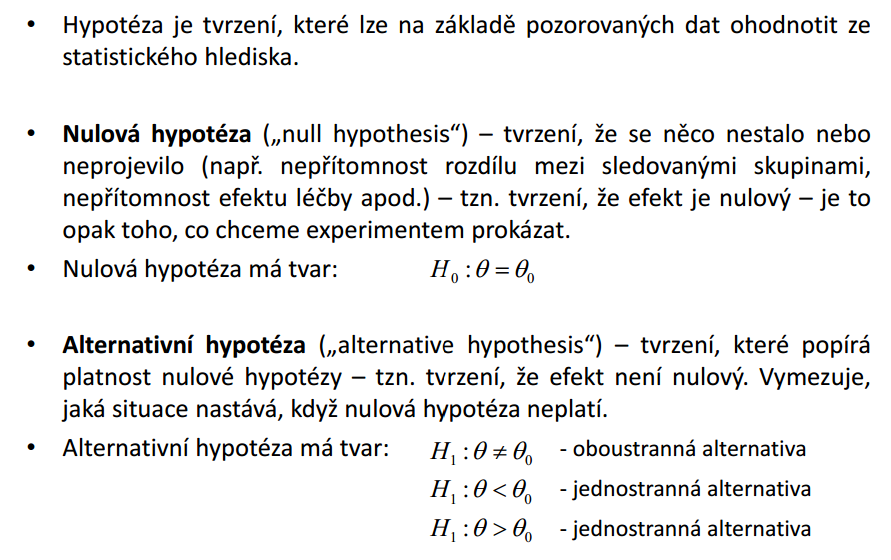 Proč nulová hypotéza vyjadřuje nepřítomnost  sledovaného efektu ….
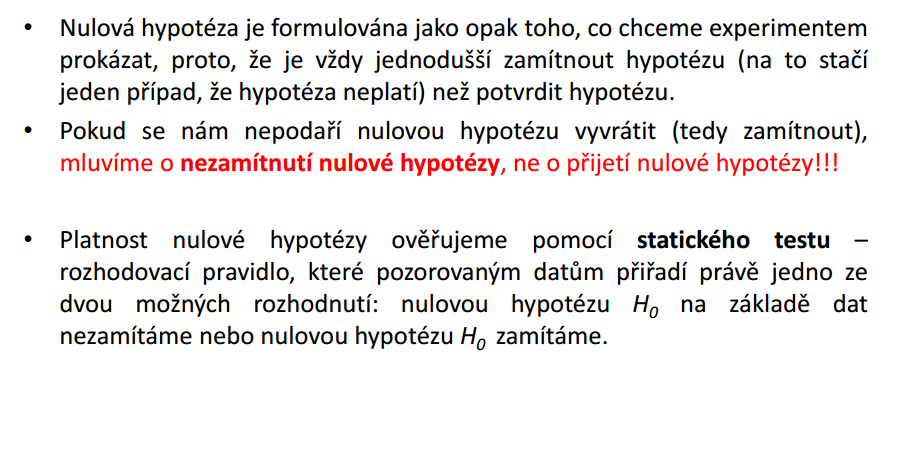 Co se při rozhodování o platnosti hypotéz může stát
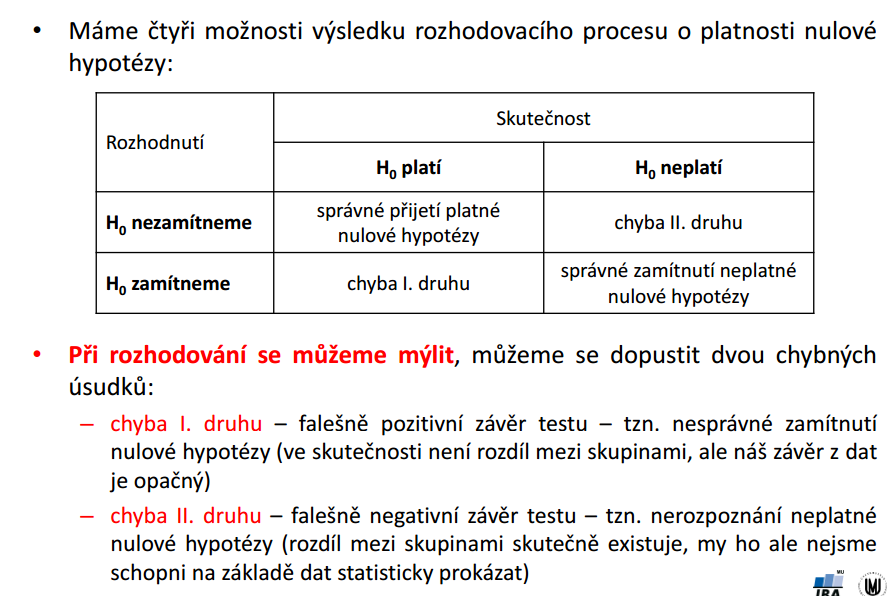 Analogie se soudním procesem…
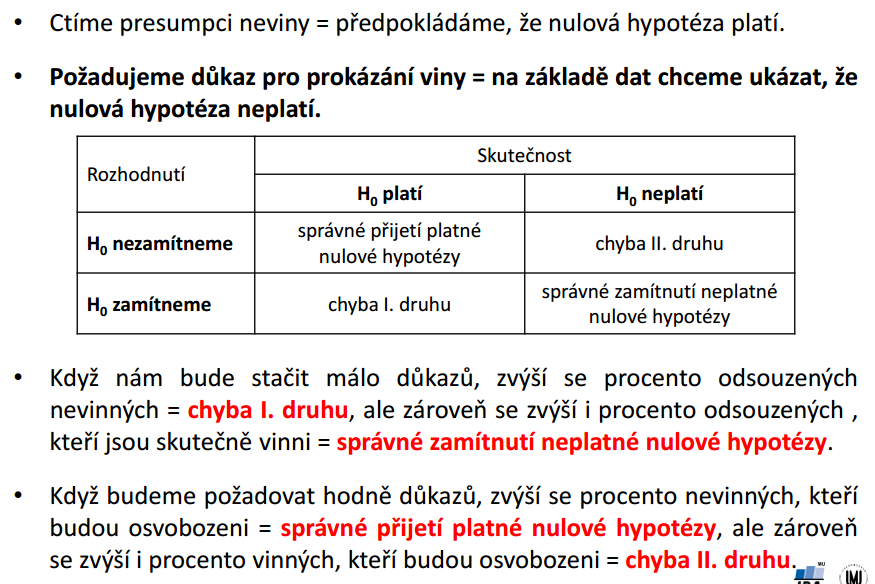 Pravděpodobnost výsledků rozhodovacího procesu
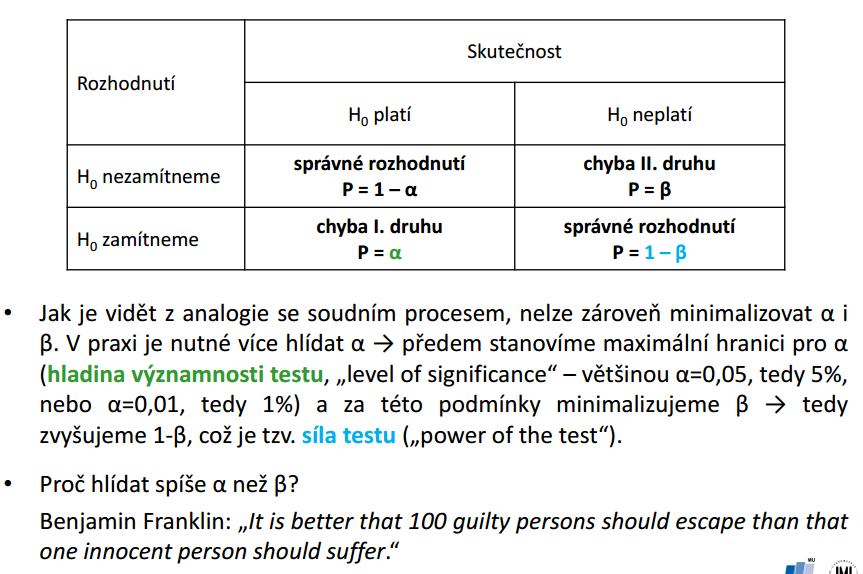 Pozorovaná hodnota – Očekávaná hodnota
Testová statistika =
Variabilita dat
Testovací statistika
funkce, odvozena na základě předpokládaných vlastností výběrů, které chceme porovnávat



funkce pravděpodobnostní
*   Velikost vzorku
Statistické testy – příklady předpokladů
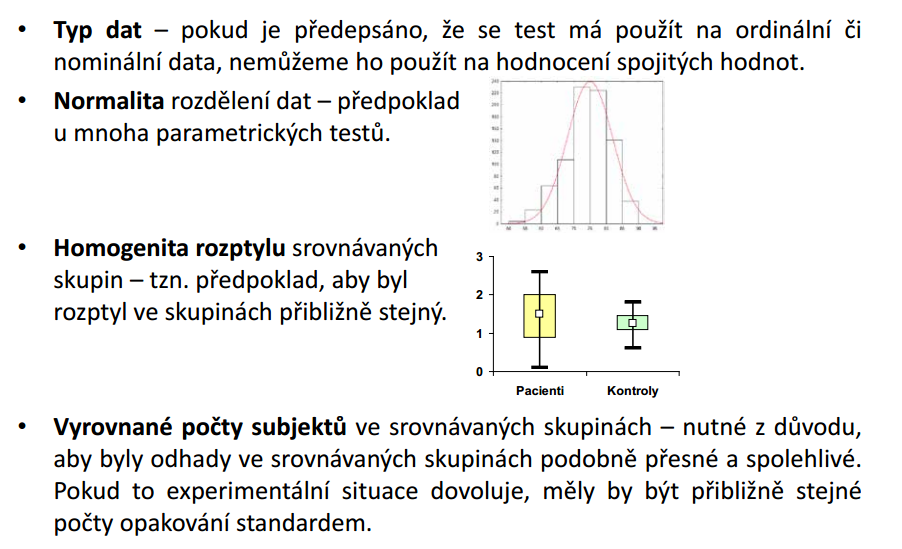 Parametrické a neparametrické testy
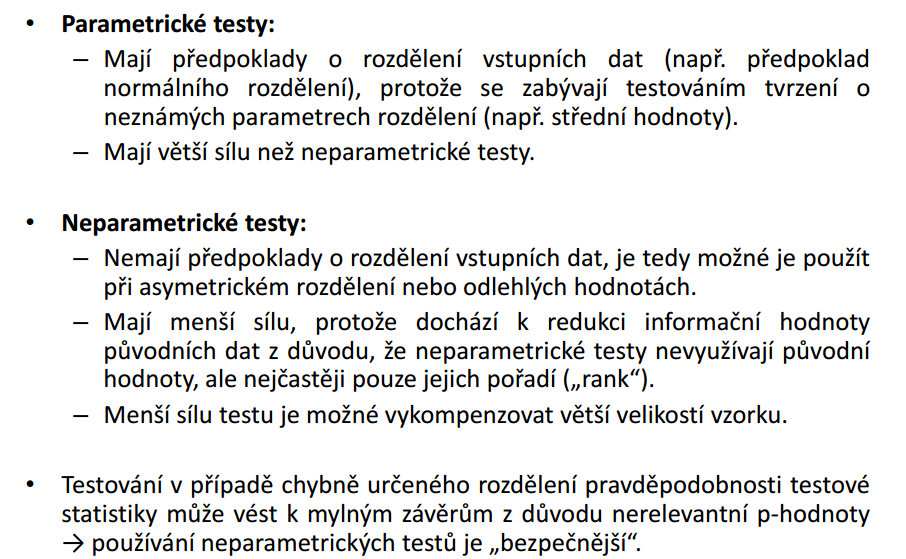 Jednostranné a oboustranné testy
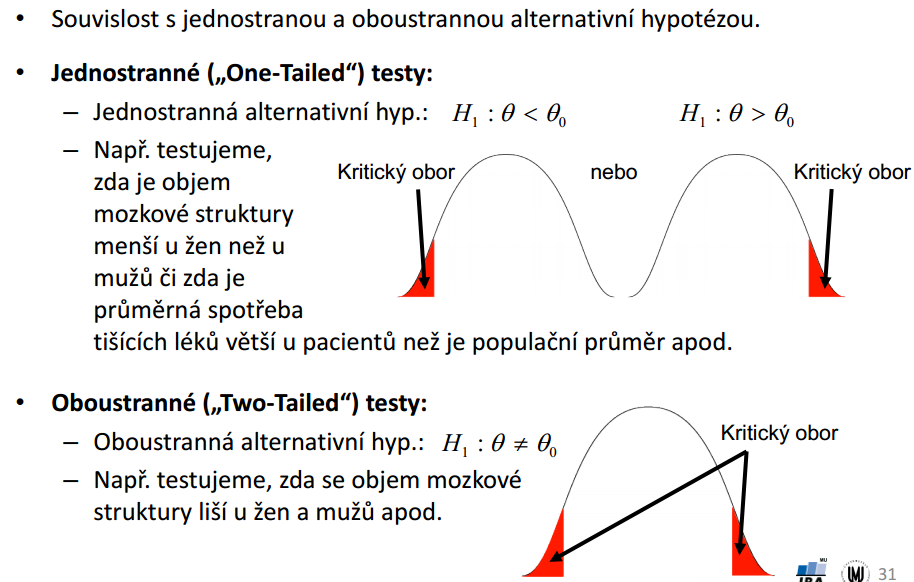 Parametrické testy
Jednovýběrový test
Jednovýběrový test
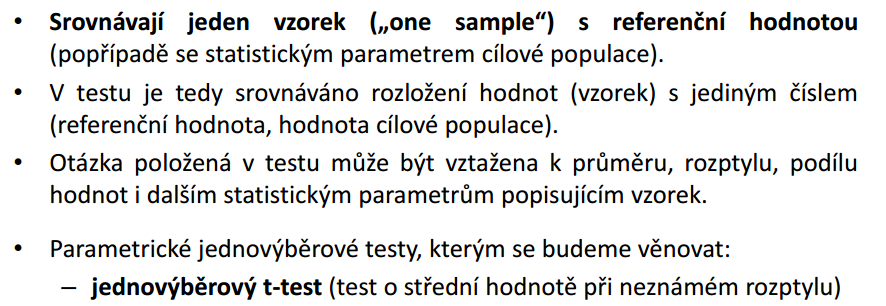 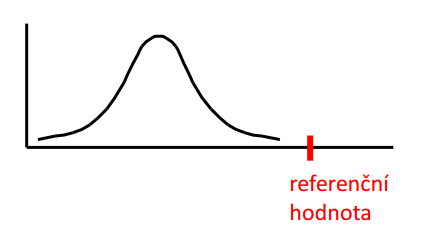 Jednovýběrový t-test
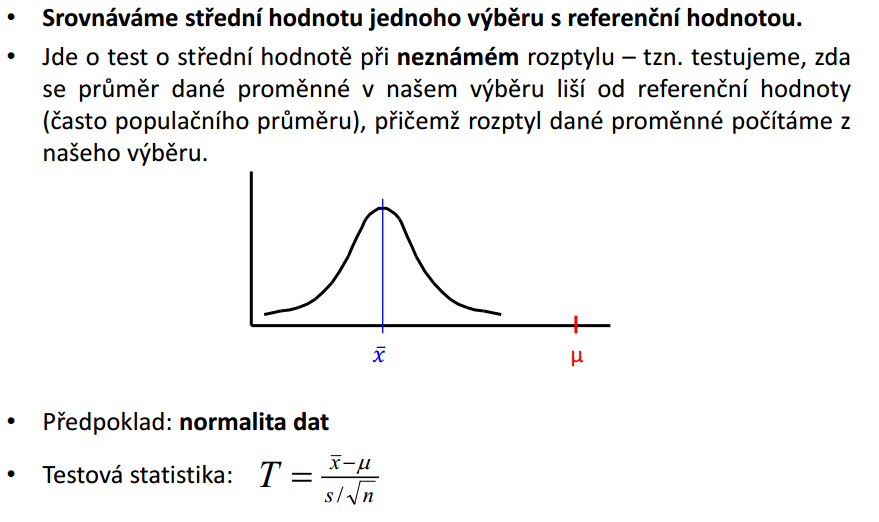 STATISTICA – jednovýběrový t-test
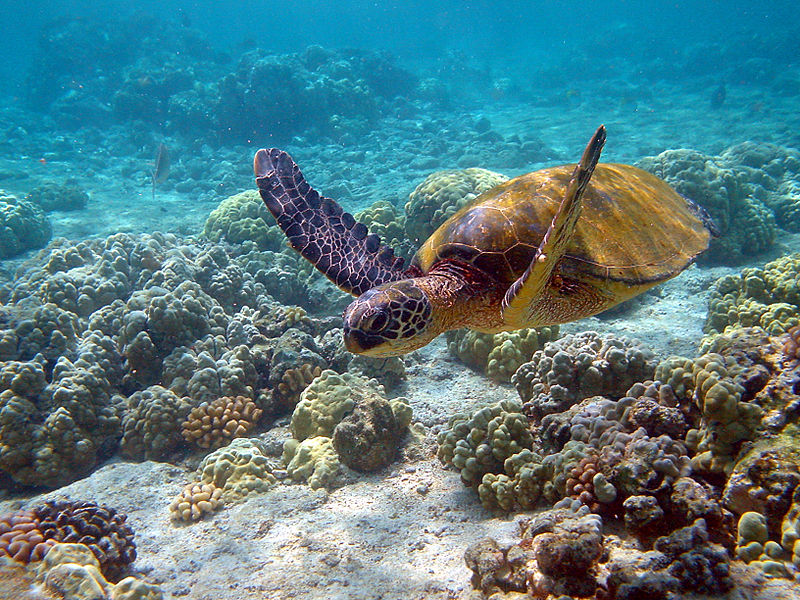 Je délka karet obrovských na Marshallových ostrovech srovnatelná s celosvětovou populací?
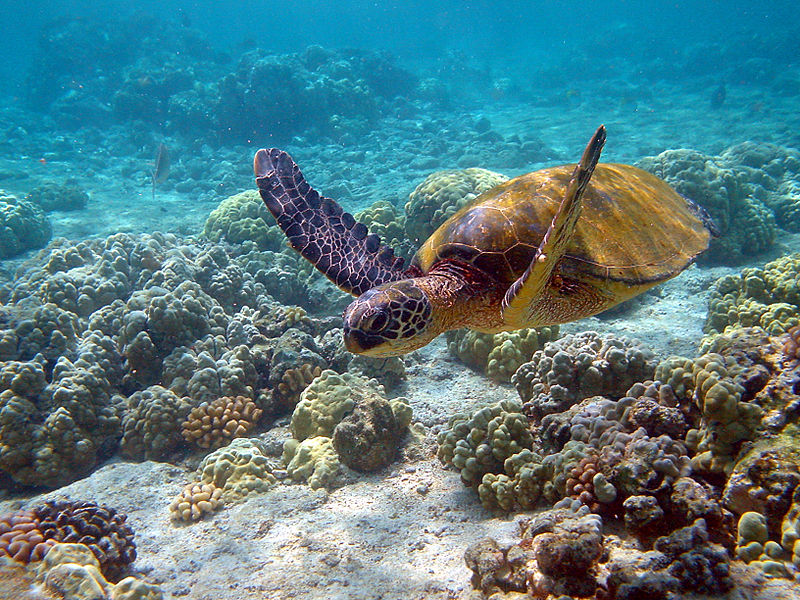 Želvy
3 možnosti testování
 pomocí intervalu spolehlivosti
 pomocí kritické hodnoty
 pomocí p-hodnoty
H0 = není rozdíl mezi délkou želv na Marshallových ostrovech a délkou celé populace karet obrovskýchH1 = je rozdíl mezi délkou karet obrovských na MO a celé populace
Želvy interval spolehlivosti
Pokud hladina významnosti α = 0,05
95% IS pro výběrový průměr
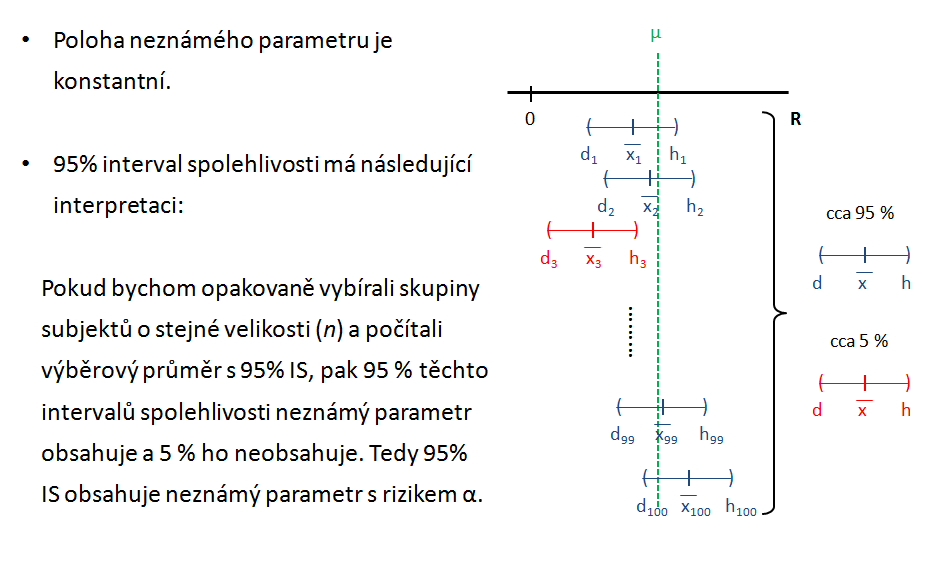 Želvy interval spolehlivosti
IS pro jedovýběrový t-test



 

 120 je v IS – nezamítáme nulovou hypotézu o rovnosti délek
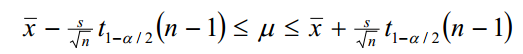 kvantil studentova rozložení
počet stupňů volnosti
http://en.wikipedia.org/wiki/Student's_t-distribution
Želvy – kritický obor
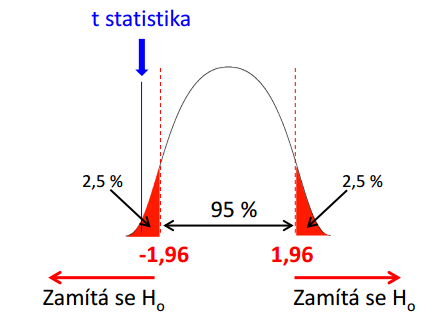 -2,02
2,02
t-hodnota není v kritickém oboru hodnot – NEZAMÍTÁME NULOVOU HYPOTÉZU
p-hodnota
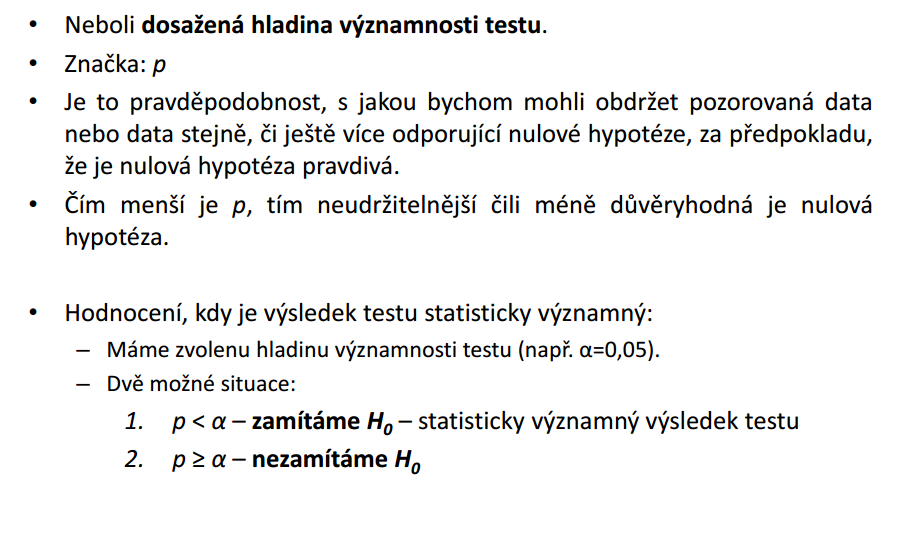 Želvy – p-hodnota
p-hodnota menší než 0,05 – NEZAMÍTÁME NULOVOU HYPOTÉZU
Testy o rovnosti průměru - váhy
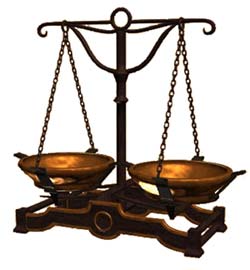 Systematická chyba měřicího přístroje se eliminuje nastavením přístroje a měřením etalonu, 
jehož správná hodnota je µ = 10,00. Nezávislými měřeními za stejných podmínek byly 
získány hodnoty: 10,24  10,12  9,91  10,19  9,78  10,14  9,86  10,17  10,05, které považujeme 
za realizace náhodného výběru rozsahu 9 z rozložení N(µ,σ2). Je možné při riziku 0,05 
vysvětlit odchylky od hodnoty 10,00 působením náhodných vlivů?
*mereni_etalonu.sta
Testy o rovnosti průměru – automat
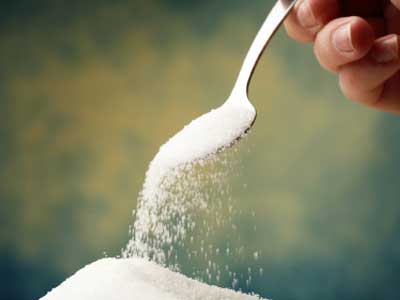 Při kontrole balicího automatu, který má plnit cukrem balíčky 
o hmotnosti 1000 g, byly při přesném převážení 5 balíčků zjištěny tyto odchylky (v gramech) 
od požadované hodnoty: 3, -2, 2, 0, 1. 

Na hladině významnosti 0,05 testujte hypotézu, že 
automat nemá systematickou odchylku od požadované hodnoty.
Dvouvýběrový t-test - párový
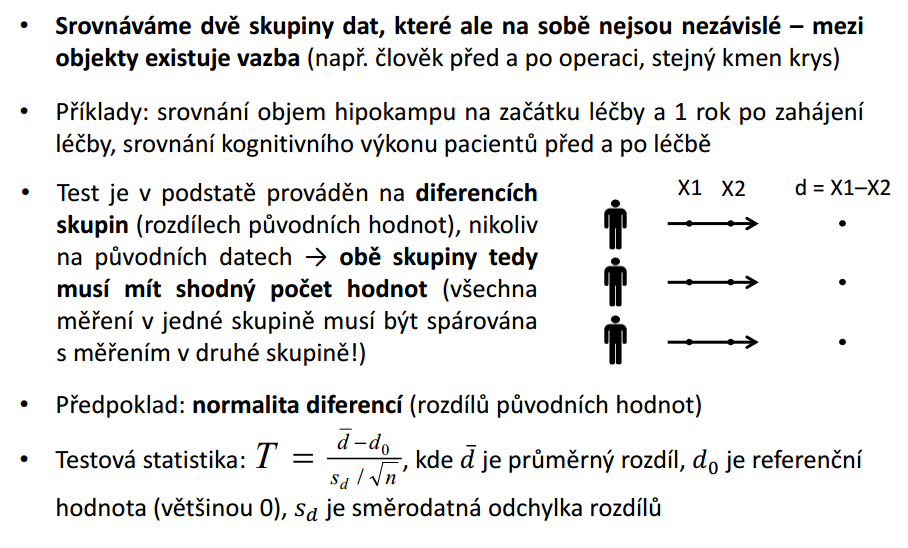